實驗室負責人：吳雅靜
實驗室分機：2278
實驗室名稱：CS102
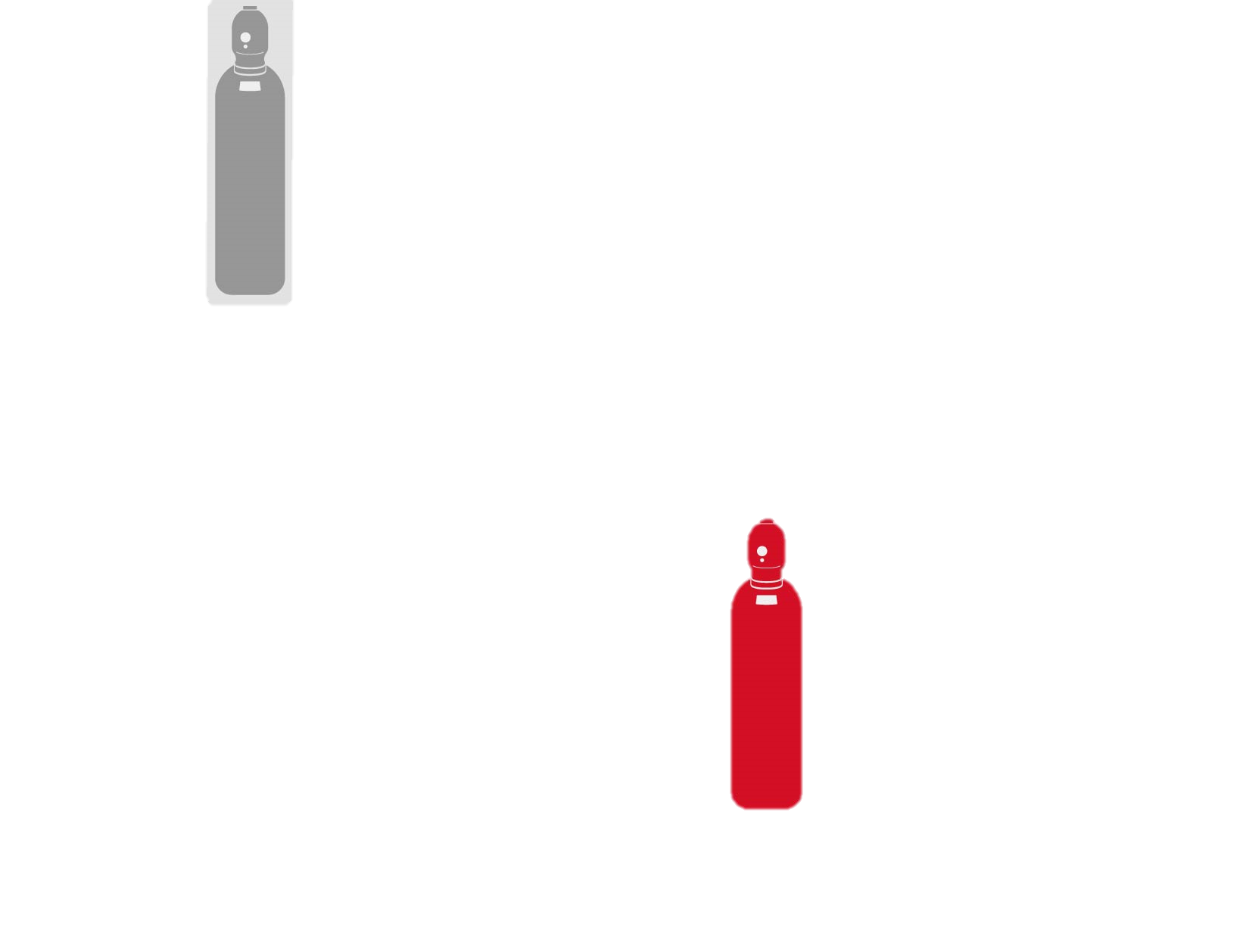 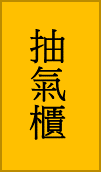 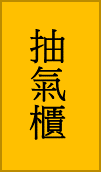 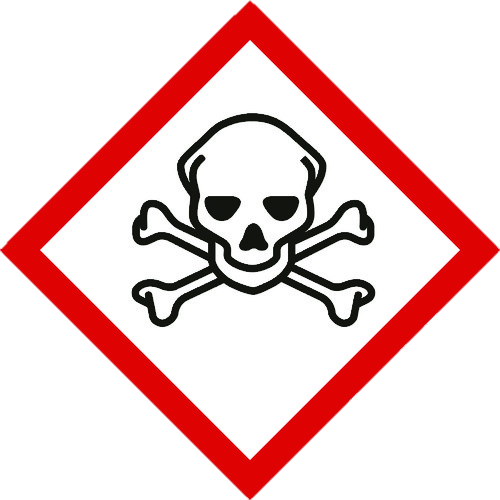 實驗桌
實驗桌
化學品
實驗桌
實驗桌
實驗桌
實驗桌
實驗桌
實驗桌
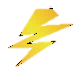 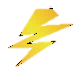 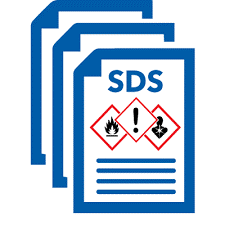 毒化物
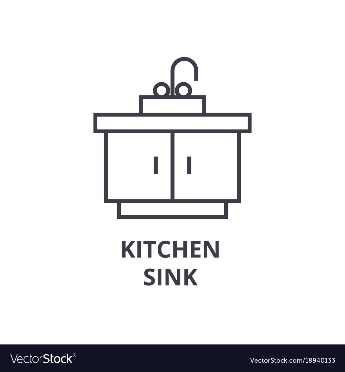 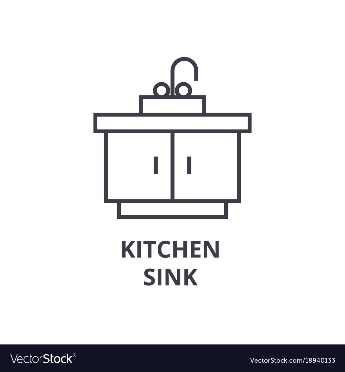 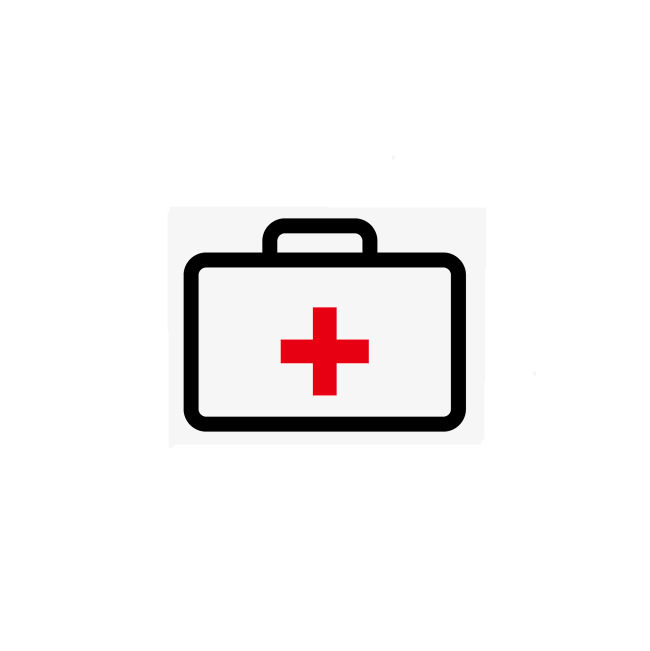 門
門
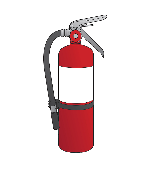 範本1
實驗室負責人：吳雅靜
實驗室分機：2278
實驗室名稱：CS102
王小明辦公室CS102-1
學生研究室CS102-2
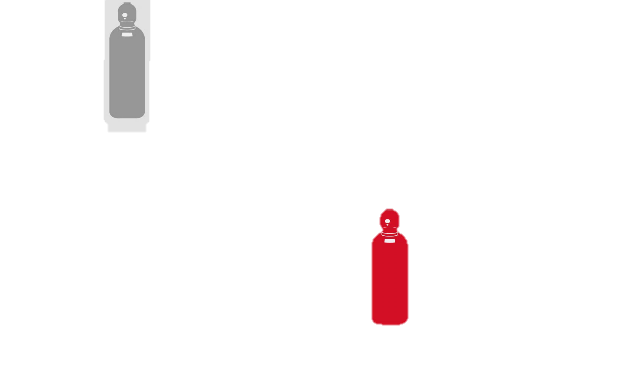 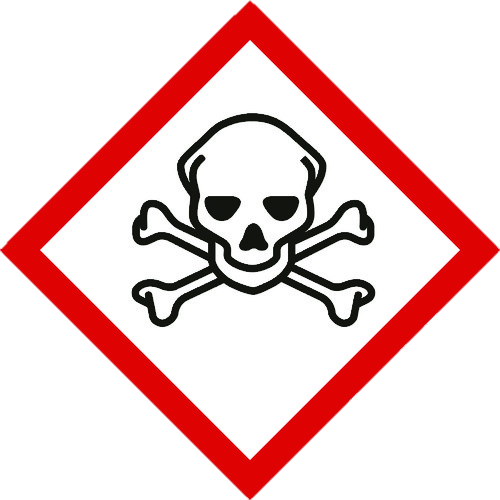 實驗桌
實驗桌
化學品
實驗桌
實驗桌
實驗桌
實驗桌
實驗桌
實驗桌
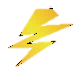 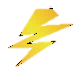 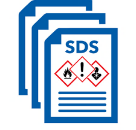 毒化物
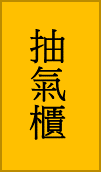 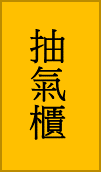 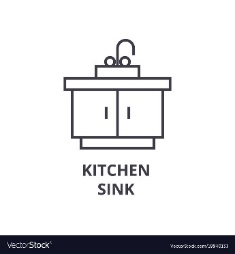 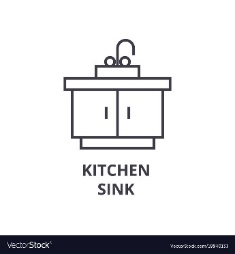 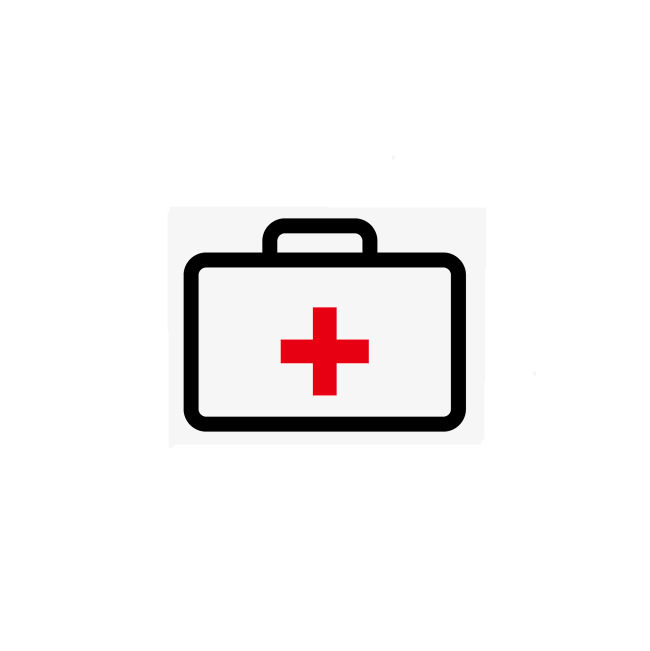 門
門
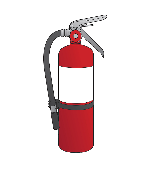 範本2
圖案範本如下：
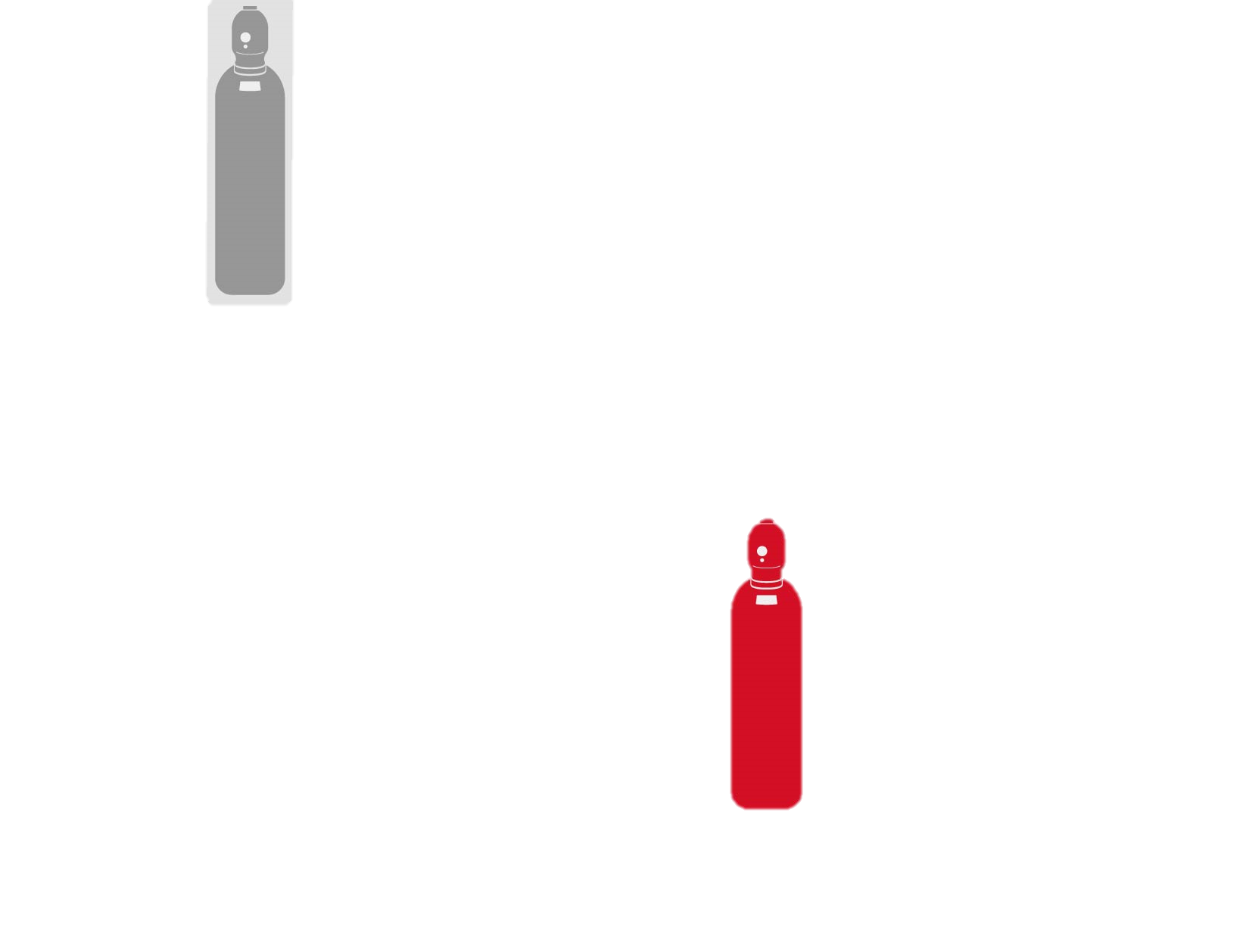 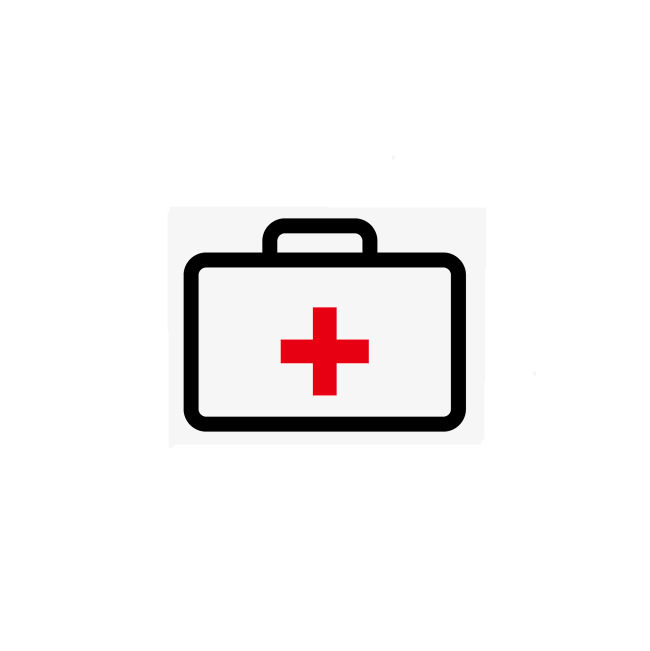 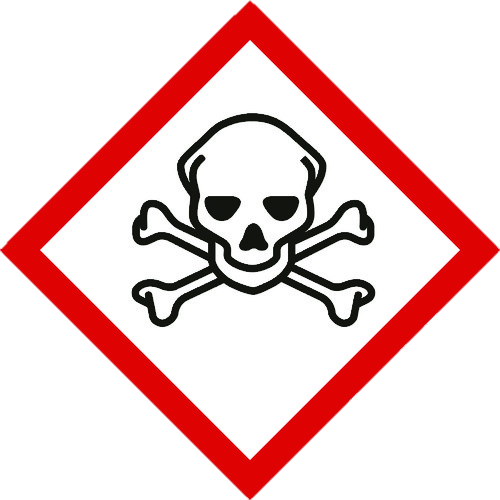 化學品
實驗桌
急救箱
氣體鋼瓶
毒性化學品
配電箱
一般化學品
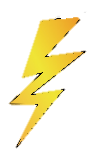 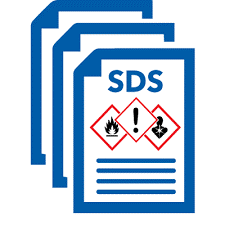 毒化物
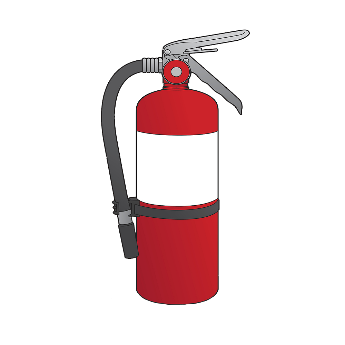 抽氣櫃
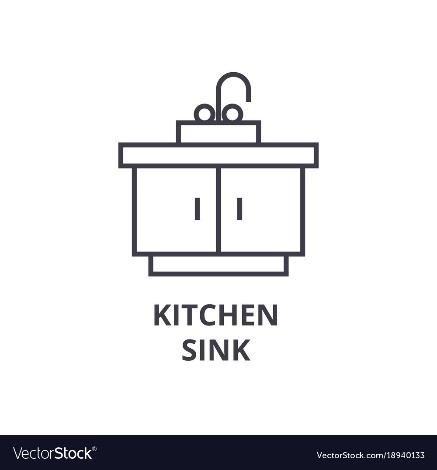 門
出入口
(door)
安全資料表
(SDS)
水槽
滅火器
抽氣櫃(Hood)
實驗桌(Bench)
實驗室負責人：
實驗室分機：
實驗室名稱：
門
門
實驗室負責人：
實驗室分機：
實驗室名稱：
門
實驗室負責人：
實驗室分機：
實驗室名稱：
辦公室
學生研究室
門
門